13
Practicing Holiness
Outline #3 – Training for Holiness
Attaining Holiness (Lev. 1-16)
Through offerings 
Through a consecrated priesthood 
By distinguishing between the clean and the unclean
By observing the Day of Atonement
Practicing Holiness (Lev. 17-27)
Individual responsibility to keep God’s moral and ritual Laws
Priestly responsibilities
The Nation’s responsibility to promote holiness
Reasons for practicing holiness: blessings and curses
Evidence of holiness: vows and valuations
Priestly Responsibilities
Mourning the dead – 21:1-6
Priestly Responsibilities
Mourning the dead				– 21:1-6
Marriage				- 21:7-9
Priestly Responsibilities
Mourning the dead				- 21:1-6
Marriage				  			- 21:7-9
Rules for High Priest – 21:10-15
Priestly Responsibilities
Mourning the dead					- 21:1-6
Marriage								- 21:7-9
Rules for High Priest				- 21:10-15
Defects that disqualified – 21:16-24
Priestly Responsibilities
Mourning the dead					- 21:1-6
Marriage								- 21:7-9
Rules for High Priest					- 21:10-15
Defects that disqualified				- 21:16-24
Requirements to eat priest’s portion - 22:1-16
Priestly Responsibilities
Mourning the dead						- 21:1-6
Marriage									- 21:7-9
Rules for High Priest						- 21:10-15
Defects that disqualified					- 21:16-24
Requirements to eat priest’s portion		- 22:1-16
Requirements for sacrificial animals	 - 22:17-25
Priestly Responsibilities
Mourning the dead						- 21:1-6
Marriage									- 21:7-9
Rules for High Priest						- 21:10-15
Defects that disqualified					- 21:16-24
Requirements to eat priest’s portion		- 22:1-16
Requirements for sacrificial animals		- 22:17-25
Additional requirements: sacrifices - 22:26-33
National Responsibilities – Leviticus 23:1-25:55
7 convocations given with each having:
A gathering for worship
Offering of sacrifice
Day of rest
7 Appointed Days
The Sabbath day – 23:3
7 Appointed Days
The Sabbath day 								– 23:3
Passover / Feast of Unleavened Bread – 23:4-8
Unleavened Bread
No leavened bread – 7 days
Rest on the 1st and 7th day
Worship assembly on 1st and 7th day
Offer sacrifice on each of the 7 days
7 Appointed Days
The Sabbath day							– 23:3
Passover / Feast of Unleavened Bread	– 23:4-8
First Fruits – 23:9-14
7 Appointed Days
The Sabbath day							– 23:3
Passover / Feast of Unleavened Bread	– 23:4-8
First Fruits									– 23:9-14
Feast of Weeks – 23:15-22
Various Names
Feast of Weeks		- Exodus 34:22
Feast of Harvest	- Exodus 23:16
Day of First Fruits	- Numbers 28:26
Day of Pentecost	- Acts 2:1 (Greek = 50)
‘When you reap the harvest of your land, moreover, you shall not reap to the very corners of your field nor gather the gleaning of your harvest; you are to leave them for the needy and the alien. I am the Lord your God.’”
- Leviticus 23:22
7 Appointed Days
The Sabbath day							– 23:3
Passover / Feast of Unleavened Bread	– 23:4-8
First Fruits									– 23:9-14
Feast of Weeks								– 23:15-22
Feast of Trumpets	- 23:23-25
7 Appointed Days
The Sabbath day							– 23:3
Passover / Feast of Unleavened Bread	– 23:4-8
First Fruits									– 23:9-14
Feast of Weeks								– 23:15-22
Feast of Trumpets							– 23:23-25
Day of Atonement	- 23:26-32
7 Appointed Days
The Sabbath day								– 23:3
Passover / Feast of Unleavened Bread		– 23:4-8
First Fruits									– 23:9-14
Feast of Weeks								– 23:15-22
Feast of Trumpets							– 23:23-25
Day of Atonement							– 23:26-32
Feast of Booths (Tabernacles)				– 23:33-44
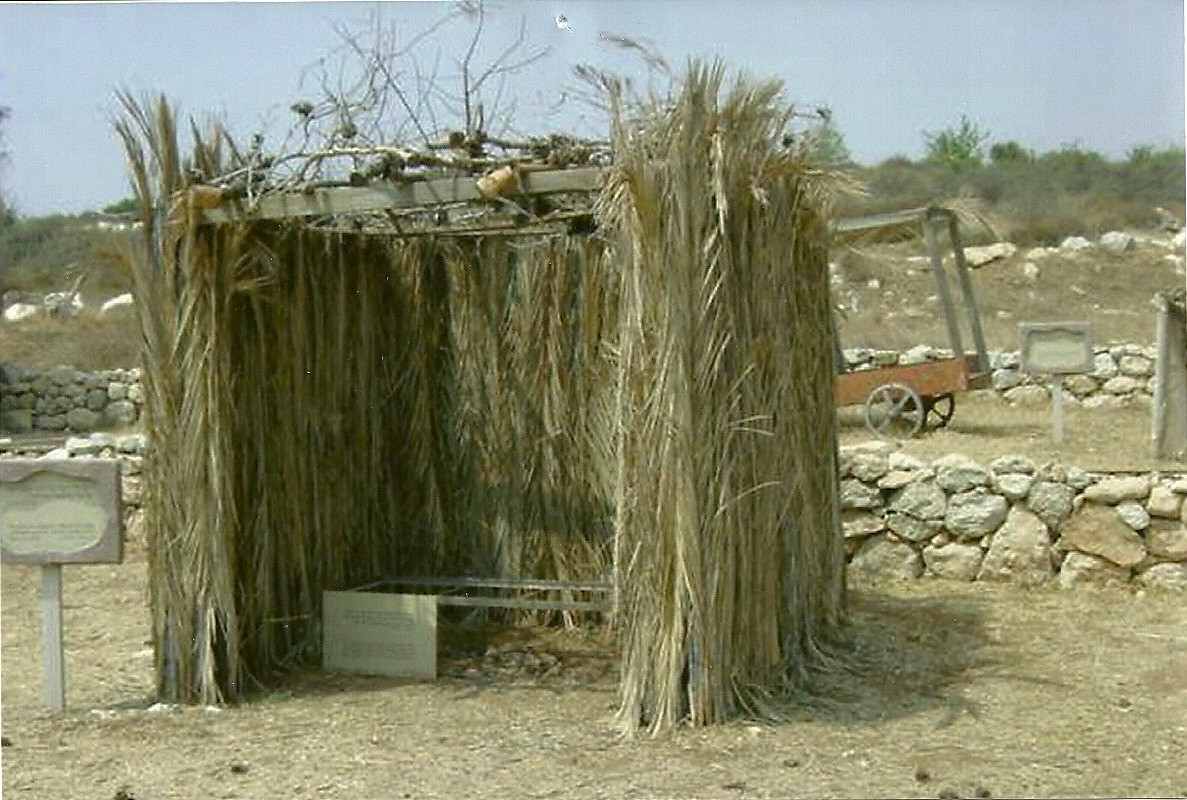 7 Lessons on Worship
About community
About remembering and learning
About praise and thanksgiving
About giving
About forgiveness
About commitment to God
About rejoicing
Responsibilities: Priests – Leviticus 24:1-23Miscellaneous Things
Care of lampstand							– 24:1-4
Maintenance of the Bread of Presence	– 24:5-9
Instructions concerning blasphemy / Sabbath observance 						– 24:10-16
Instructions concerning other punishments 								– 24:17-24
National Responsibilities – continued Leviticus 25:1-55
Sabbatical year - 25:1-7
National Responsibilities – continued Leviticus 25:1-55
Sabbatical year - 25:1-7
Year of Jubilee - 25:8-55
2 Objectives
Return land to original owner
Release Israeli slaves
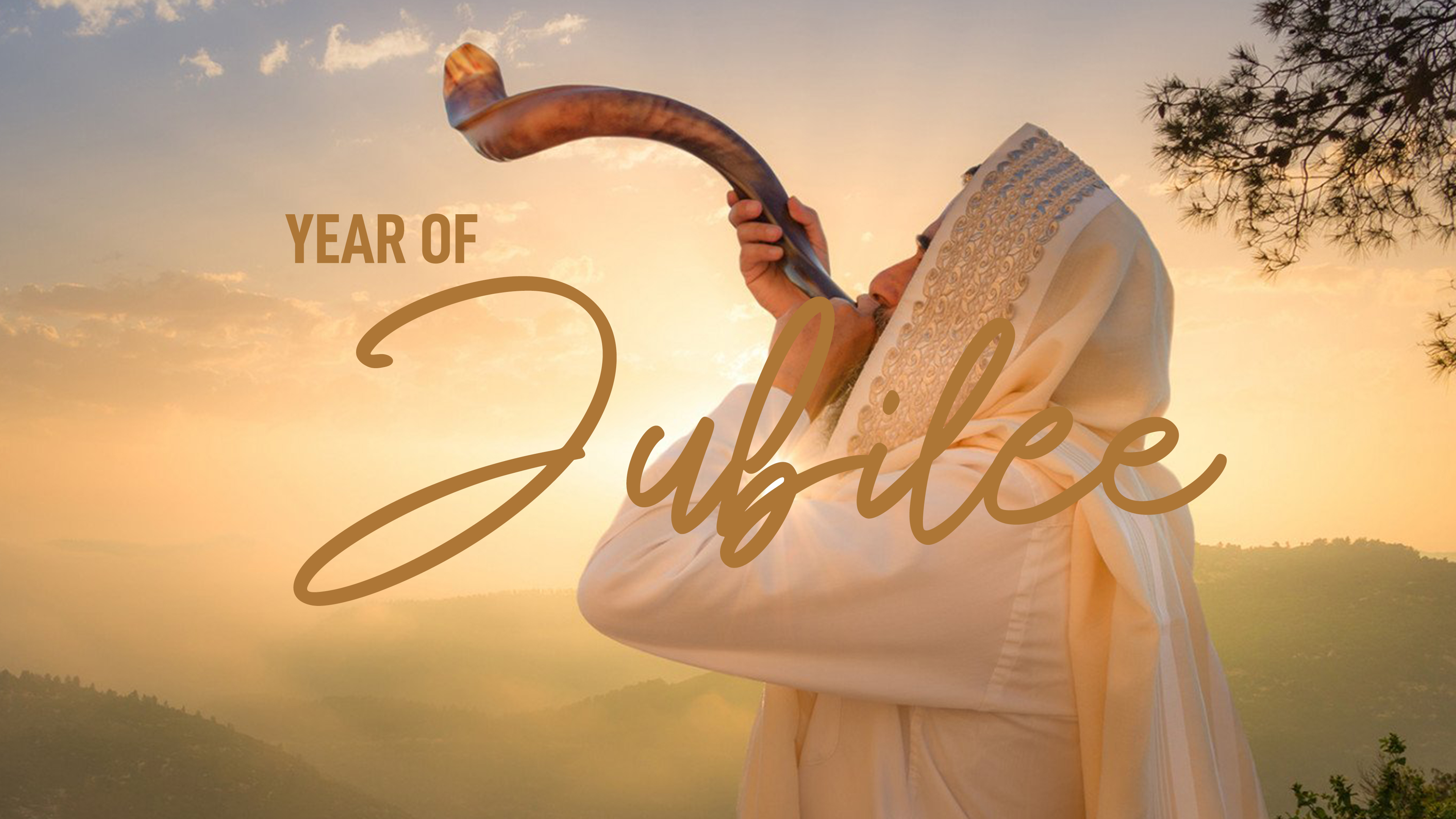 John P. Pratt
Reasons for Practicing Holiness – Leviticus 26:1-46
Blessings and Curses
Reasons for Practicing Holiness – Leviticus 26:1-46
Blessings
Abundant crops			- 26:3-5
Peace						- 26:6-8
Growing population		- 26:9-10
God’s presence			- 26:11-13
Reasons for Practicing Holiness – Leviticus 26:1-46
Blessings
Curses
Disease						- 26:14-17
Drought						- 26:18-20
Plagues						- 26:21-22
War, pestilence, hunger		- 26:23-26
Destruction, deportation		- 26:27-33
Captivity					- 26:34-39
Reasons for Practicing Holiness – Leviticus 26:1-46
Blessings
Curses
Repentance	- 26:40-43
Confess
Humble
Accept
Reasons for Practicing Holiness – Leviticus 26:1-46
Blessings
Curses
Repentance
God’s Promise
44 Yet in spite of this, when they are in the land of their enemies, I will not reject them, nor will I so abhor them as to destroy them, breaking My covenant with them; for I am the Lord their God. 45 But I will remember for them the covenant with their ancestors, whom I brought out of the land of Egypt in the sight of the nations, that I might be their God. I am the Lord.’”
- Leviticus 26:44-45
Reasons for Practicing Holiness – Leviticus 26:1-46
Blessings
Curses
Repentance
God’s Promise
Summary - 26:46
Evidence of Holiness : Vows and ValuationsLeviticus 27:1-34
Valuations
Persons dedicated to God – 27:1-8
Male
20-60 years	- 50 shekels
5-20 years	- 20 shekels
1 mo.-5		-   5 shekels
60+			- 15 shekels
Female
20-60 years	- 30 shekels
5-20 years	- 10 shekels
1 mo.-5		-   3 shekels
60+			- 10 shekels
Valuations
Persons dedicated to God 	– 27:1-8
Animals 				– 27:9-13
Valuations
Persons dedicated to God	– 27:1-8
Animals 						– 27:9-13
Property 				– 27:14-25
Valuations
Persons dedicated to God	– 27:1-8
Animals 						– 27:9-13
Property						– 27:14-25
Unvowed gifts 	– 27:26-33
These are the commandments which the Lord commanded Moses for the sons of Israel at Mount Sinai.
- Leviticus 27:34
Leviticus 27:34
Moses wrote Leviticus at Sinai
They are God’s commandments to the Jews
Obedience or pain and death
We (Christians) are under a New Covenant
23 But before faith came, we were kept in custody under the law, being shut up to the faith which was later to be revealed. 
24 Therefore the Law has become our tutor to lead us to Christ, so that we may be justified by faith. 25 But now that faith has come, we are no longer under a tutor. 26 For you are all sons of God through faith in Christ Jesus.
- Galatians 3:23-25
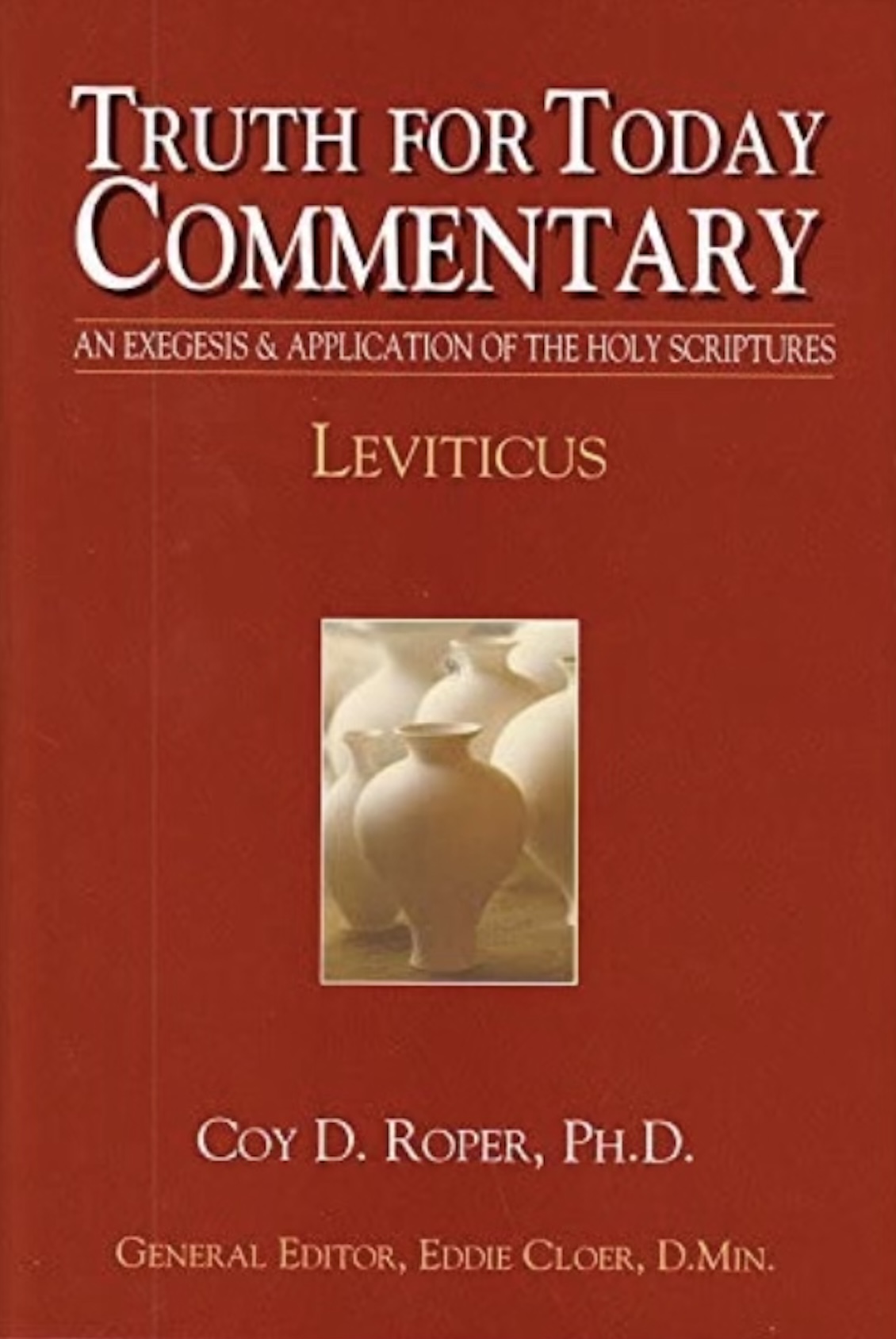 This outline is from Leviticus by Coy D. Roper,
Truth for Today Commentary by Resource Publications, 
2205 Benton, Searcy, AR 72143
Copyright © 2017
To purchase, visit resourcepublications.net
501-305-1472
Thank you!Mike MazzalongoBibleTalk.tv